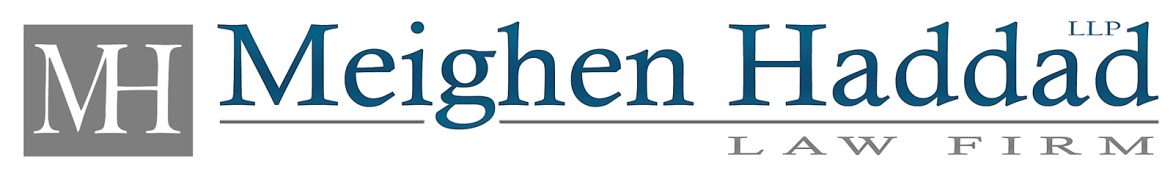 Employment Standards
Presented by David Swayze
for
Manitoba Municipal Administrators’ Association
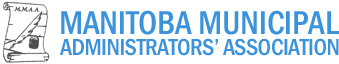 David Swayze
1
OUTLINE
Introduction
To Whom do Employment Standards Apply?
Minimum Standards
Wages
Hours of Work  and Overtime
General Holidays
Vacation
Leaves
Termination of Employment
David Swayze
2
INTRODUCTION
All employers are subject to and required to meet certain minimum standards in relation to employment.
The Employment Standards Code governs the majority of employers in Manitoba and establishes minimum standards for hours of work, overtime, vacations, unpaid leaves, and termination.
Failure to comply with minimum standards can result in fines and orders to pay
David Swayze
3
To Whom do Employment Standards Apply
All employers who are in a provincially regulated industry are subject to the Employment Standards Code.
Federally regulated employers (e.g. transportation, aviation, telecommunication, banks, etc.) are governed by the Canada Labour Code.
Municipalities are provincially regulated and therefore under the Employment Standards Code.
David Swayze
4
Minimum Standards
The Code defines minimum standards i.e. standards beneath which you can go
There are other laws that may impose higher standards and therefore the standard in the Code may be less than the standard you need to adhere to
With very few exceptions you cannot contract out of the Code. Any contract or agreement which provides for a lesser standard than in the Code is void.
Employees under a collective agreement usually have a higher standard
David Swayze
5
Wages
The Code defines the minimum wage payable in Manitoba
For most employees the minimum wage is $10.70 per hour
There are other pieces of legislation that define minimum wages for other employees, including the trades.
On average the government has been upping the minimum wage at least once per year, and sometimes twice. It was last increased on October 1, 2014
David Swayze
6
Wages
The Code also deals with the payment of wages
Wages must be paid at least semi-monthly and no more than 10 days after the end of a pay period
The Code also states that employers cannot  discriminate and pay a lesser wage to someone on the basis of their gender 
Where an employee is scheduled for a shift of three or more hours and is sent home after less than three hours, the employee must be paid for three hours
David Swayze
7
Hours of Work
In Manitoba the normal work week is 40 hours and the normal work day is 8 hours long
On a shift of 5 or more hours duration, the employee is entitled to a 30 minute unpaid meal break
An employer can enter into an individual flex time arrangement with an employee whereby the employee would work up to 10 hours per day provided they do not exceed 40 hours in the week
David Swayze
8
Hours of Work
Some industries provide for a different work week
The Construction Industry Wages Act provides for a 50 hour work week of up to 10 hours per day
This act has been held to be inapplicable to Municipalities
In the case of East St. Paul (Rural Municipality) and Hetzel, the Manitoba Labour Board ruled that CIWA does not apply to municipalities because their construction work is primarily maintenance related they are a public service industry
David Swayze
9
Overtime
Where an employee works more than 8 hours in a day, or 40 hours in a week, the employee is entitled to an overtime wage rate of 150% of their regularly hourly wage for all time worked. (i.e. time-and-a-half).
This includes salaried employees and employees paid on commission or piecemeal.
Only exceptions to overtime are:
Professionals i.e. Doctors, Lawyers, Pharmacists
Managers
Employees who make more than $86,646.56 AND have substantial control over their hours of work
David Swayze
10
Overtime
Averaging – where the nature of the work is such that sometimes overtime hours are required but other times the work demands less than 8/40 may use averaging
Banking – overtime cannot be banked more than 90 days from the date it was earned. Employees must take 1.5 hours off with pay for each 1.0 hour of OT within 90 days or be paid out
David Swayze
11
General Holidays
In Manitoba the General (Statutory Holidays) are:
New Years Day
Louis Riel Day
Good Friday
Victoria Day
Canada Day
Labour Day
Thanksgiving
Christmas Day
David Swayze
12
General Holidays
These days are NOT general holidays
Easter Sunday
Easter Monday
Civic Holiday
Remembrance Day
Boxing Day
On a General Holiday the employee gets paid if they don’t work their usual day rate or, if daily pay varies, 5% of the wages earned in the prior 4 weeks
On a General Holiday the employee gets the usual wages plus 1.5 times for the hours worked
David Swayze
13
Vacation
Vacation
After each of the first five years of employment the employee is entitled to 2 weeks paid vacation
After that, they are entitled to 3 weeks paid vacation
Vacation is earned in year one, and taken in year two i.e. an employee gets no vacation in the first year of employment and gets two weeks after the first year of employment
Vacation must be taken within 10 months of the end of the year it was earned
David Swayze
14
Vacation
Vacation CANNOT be banked
An employer may require an employee who has unused vacation to use it as long as they are given a minimum of 15 days notice and not required to take less than 5 days at a time
An employer can advance vacation (i.e. pay it before it is due)
Employers need to carefully track vacation
Vacation can be paid on each pay cheque at the rate of 2% for each week to which the employee is entitled (i.e. 4% for 2 weeks, 6% for 3 weeks)
David Swayze
15
Leaves
The Code provides for a number of unpaid leaves of absence
Maternity Leaves
A woman who gives birth and has been employed for seven months is entitled to 17 weeks unpaid maternity leave following the birth of her child
Parental Leave
Any parent may take up to 37 weeks of unpaid parental leave upon the birth or adoption of their child provided they have worked for the employer for seven months
David Swayze
16
Leaves
Family Leave
3 days of unpaid leave to deal with family responsibilities or personal illness
Compassionate Care Leave
Up to 8 weeks of leave to care for a very ill family members
Leave for Organ Donation
Up to 13 weeks of leave to donate an organ or tissue
Bereavement Leave
Up to 3 days leave to deal with a death of a family member
David Swayze
17
Leaves
Leave for Reservists
When needed, a member of the Canadian Forces Reserve is entitled to unpaid leave time to serve
Leave for Citizenship Ceremony
4 hours to receive their certificate of citizenship
Leave related to the Death or Disappearance of a child as a result of a crime
If the child has disappeared, 52 weeks
If the child has died, 104 weeks
Leave related to the critical illness of a child
37 weeks to provide care and support to a critically ill child
David Swayze
18
Leaves
Sick Leave
Other than as provided for above, there is no requirement in Manitoba for an employer to provide paid sick leave benefits to employees
An employer who wishes to provide such benefits can design their own plan
Usually used only for when an employee needs to be absent from work due to illness
No requirement to pay out unused sick leave on retirement
David Swayze
19
Termination of Employment
In Manitoba a non-unionized employee may be dismissed by the Employer provided that:
The employer has just cause; or
The employer gives reasonable notice or pays wages in lieu of reasonable notice
Just Cause
No requirement to pay the employee anything other than accrued vacation, banked overtime, and accrued general holiday pay
No notice required
David Swayze
20
Termination of Employment
Just Cause
Defined by the Supreme Court of Canada as:
	“..whether the employee’s dishonesty gave rise to a breakdown in the employment relationship.  Just cause for dismissal exists where the dishonesty violates an essential condition of the employment contract, breaches the faith inherent to the work relationship, or is fundamentally or directly inconsistent with the employee’s obligations to his or her employer.”
David Swayze
21
Termination of Employment
Without just cause
Give reasonable notice i.e. “Your employment will end in six weeks”; or
Pay wages in lieu of reasonable notice i.e. “Your employment ends today and here is a cheque for six weeks wages.”
The Code prescribes MINIMUM periods of notice
These periods of notice are often less than a court would award
BE CAREFUL – Just because the Code says 6 weeks is enough, a court may say 6 months is what should have been paid
David Swayze
22
Termination of Employment
The minimum notice periods under the Code:
 
Period of employment 		Notice period 
less than one year 			1 week 
 
at least one year and
less than three years 			2 weeks 

at least three years and 
less than five years 			4 weeks 

at least five years and
less than 10 years 			6 weeks 
 
at least 10 years 			8 weeks
David Swayze
23
Termination of Employment
Lawyers look at the following factors when considering reasonable notice:
Length of service
Age
Education
Availability of similar work
Experience
When calculating total payout also need to consider
Accrued vacation, overtime, and general holiday pay
Compensation for loss of benefits
Mitigation
David Swayze
24
Termination of Employment
Layoff vs. Dismissal
A layoff is a temporary suspension of work with a reasonable expectation that the person will be recalled to work i.e. seasonal layoff
A termination is a severing of the employment relationship i.e. terminating the employment contract
After 8 weeks of lay off, the Code deems it a termination UNLESS you can show a pattern of recall
Don’t layoff if you really intend to terminate
David Swayze
25
Conclusion
Don’t guess. If you don’t know get advice from an employment law lawyer
Advice from Employment Standards will tell you what the minimum standard is, but that may only be half the answer
Employment law is a minefield. There are other issues that can affect the correct course of action (e.g. human rights)
This presentation is a broad overview only. There are many nuances that couldn’t be covered in 90 minutes
David Swayze
26
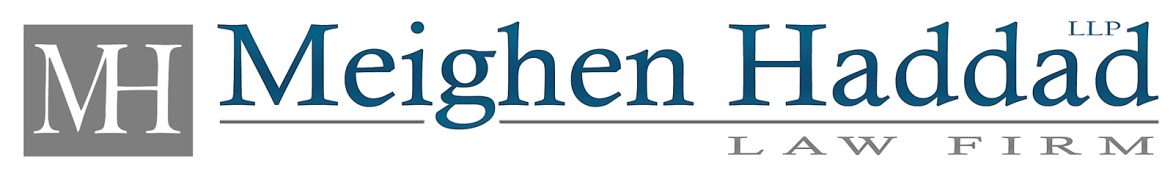 EMPLOYMENT STANDARDS
Presented by David Swayze
For MMAA
THANK YOU!

110-11TH Street
Brandon Manitoba R7A 4J4
TEL: (204) 725-8766 (Direct)
FAX: (204) 726-1948
EMAIL:  dswayze@mhlaw.ca

http://www.mhlaw.ca
David Swayze
27